ФГОС - 2022
Обновленное содержание 
Примерной рабочей программы 
учебного предмета Математика
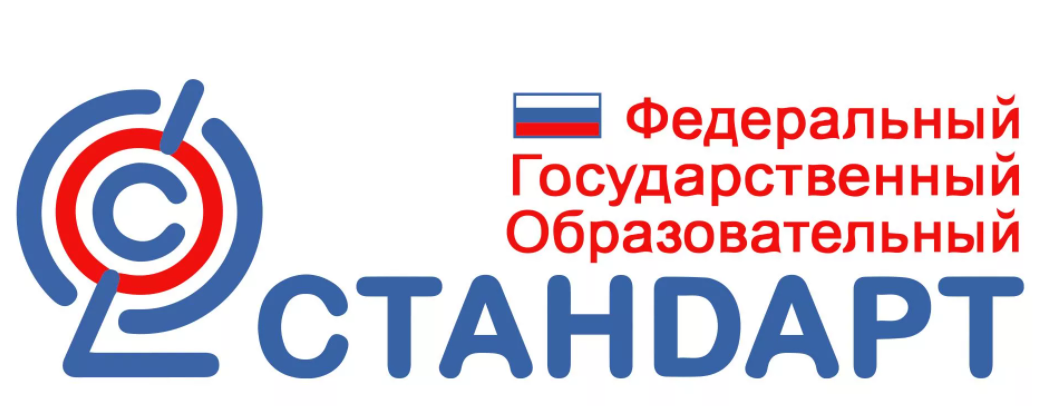 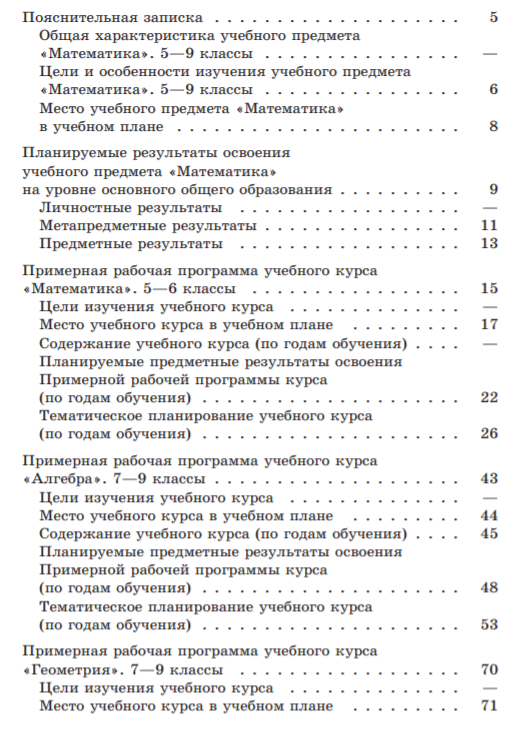 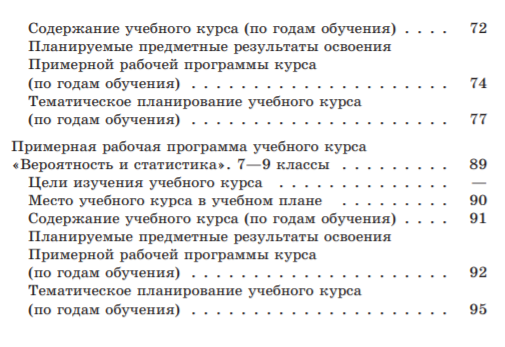 Курсы программы 
учебного предмета
 «Математика»
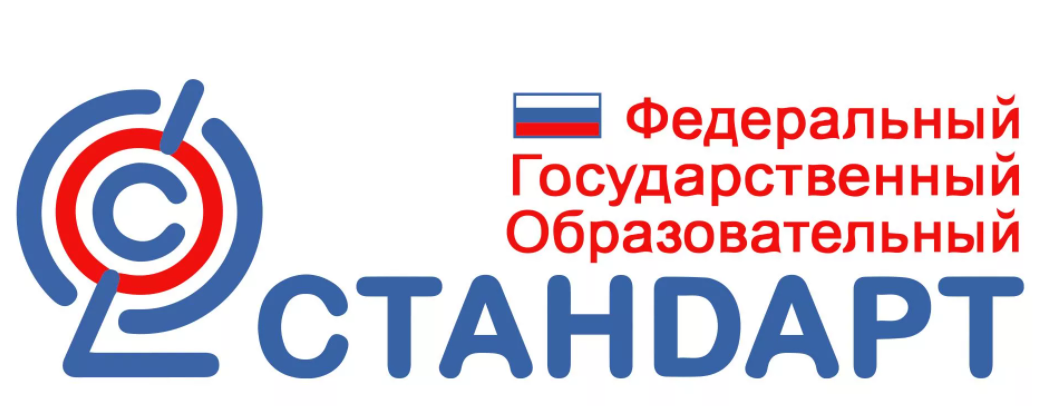 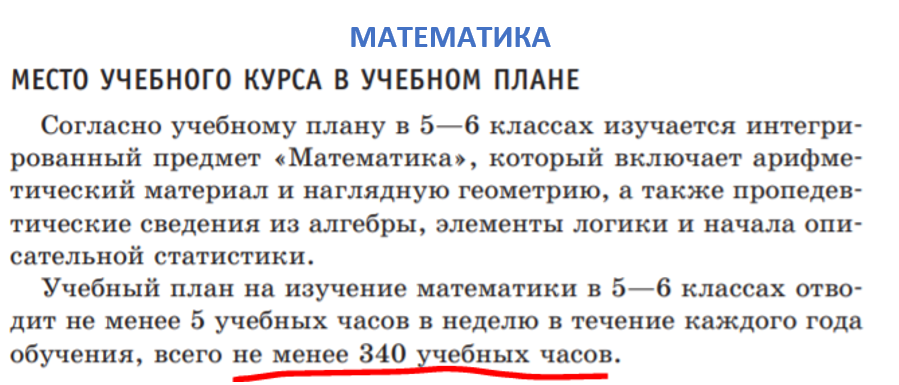 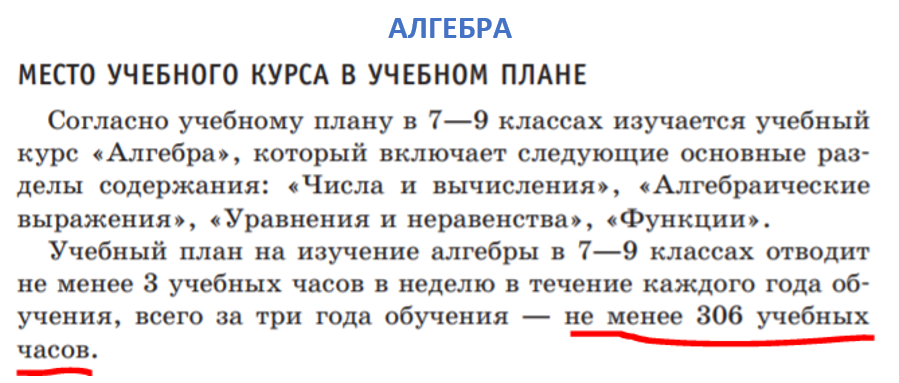 5 – 6 класс
Математика

7 – 9 класс
Алгебра
Геометрия
Вероятность и статистика
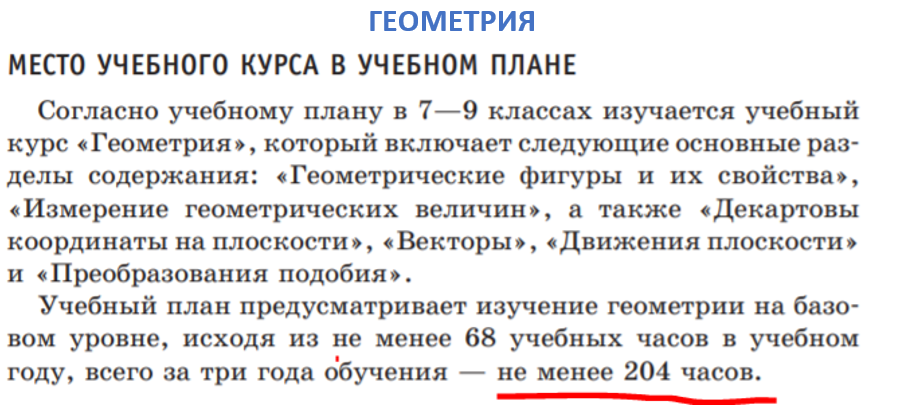 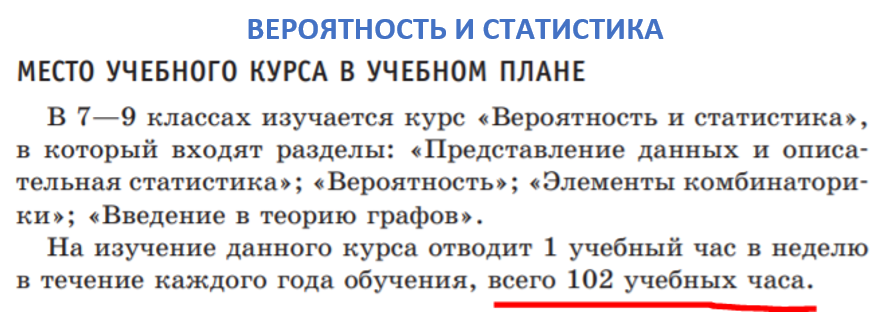 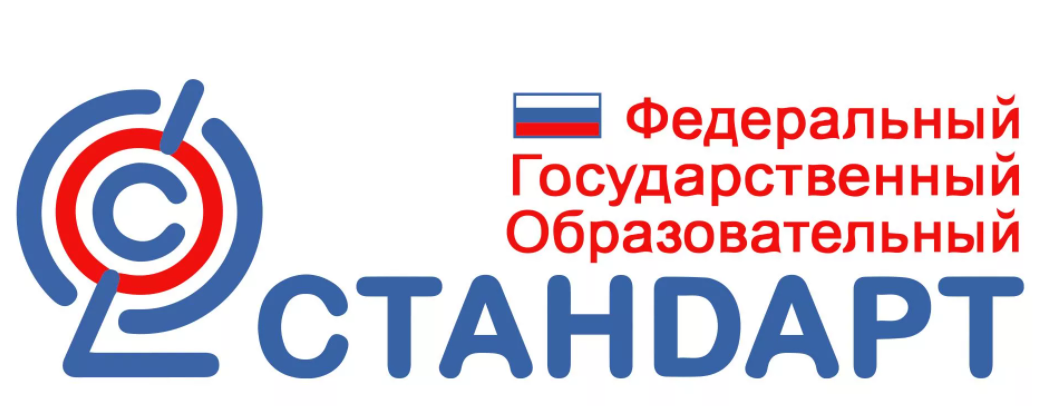 СОДЕРЖАНИЕ И ТРЕБОВАНИЯ ПО ГОДАМ ОБУЧЕНИЯ (ПРИМЕР 5 – 6 класс)
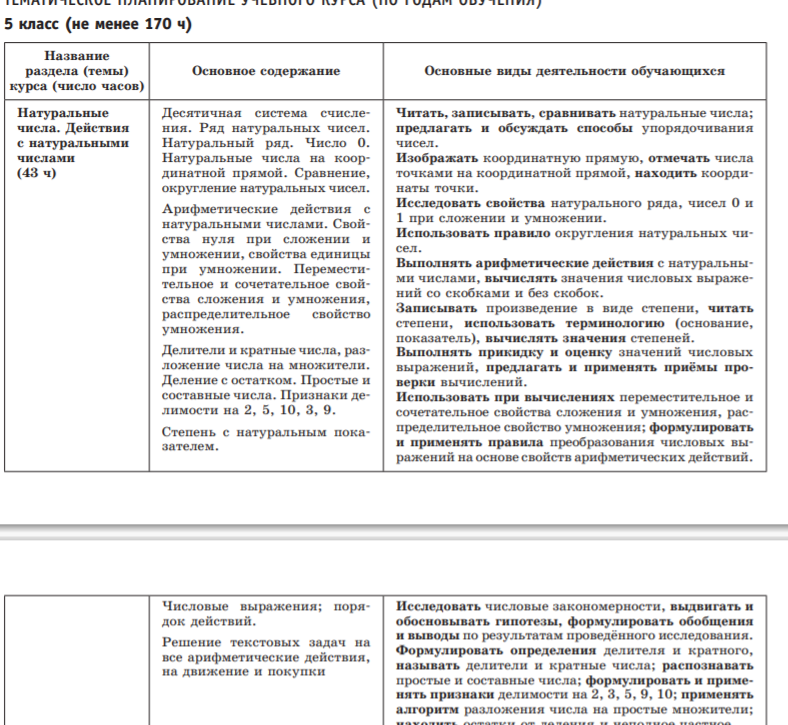 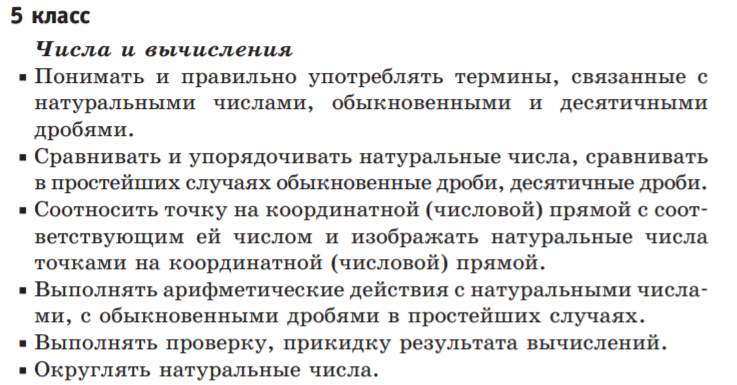 5 – 6 класс
Математика
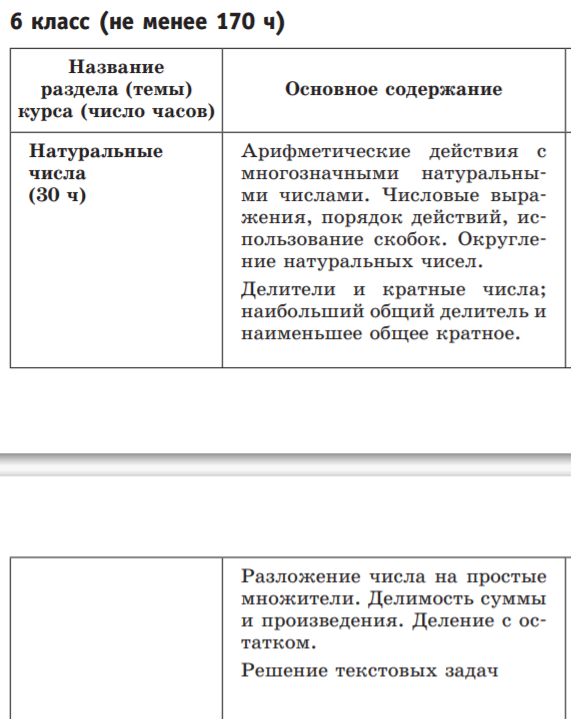 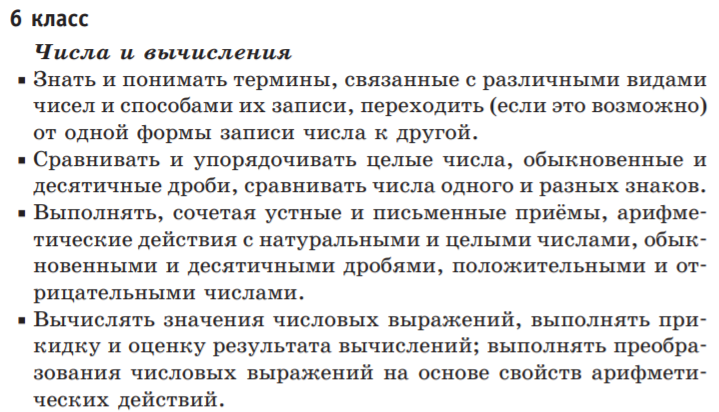 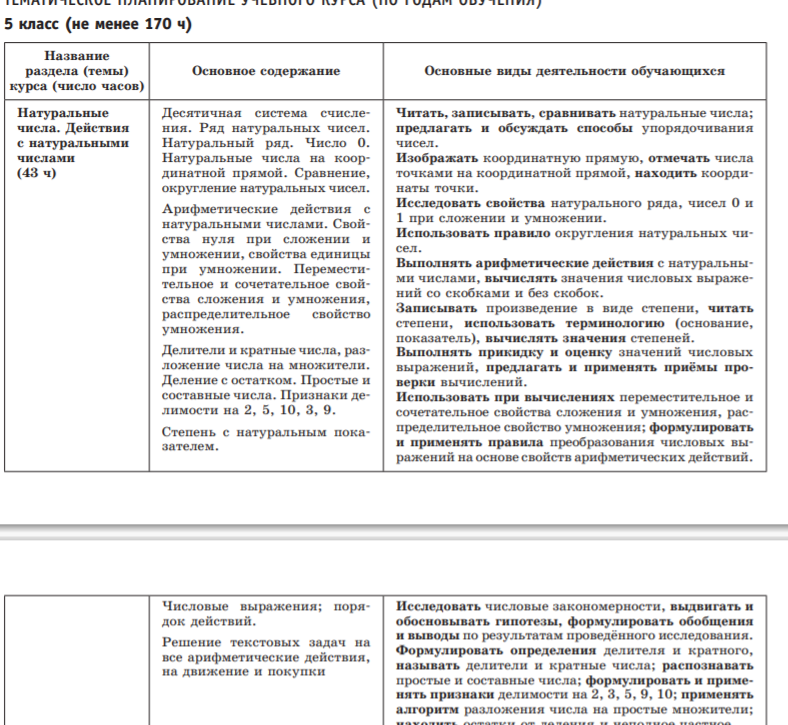